Professional Nursing Practice at VUMC
Nursing Strategic  Plan
Transformational Leadership and Professional Development

Create a leadership model that will provide current and future leaders the environment, tools, evidence, and skill development to be innovative and transformational during a time of healthcare reform and transition.
Evidence Based Practice & Effective Processes

Lead the nation in producing evidence that will drive nursing practice, recognizing and legitimizing the evolution of knowledge, in a rapidly changing environment.  
Create passion and discipline for the translation of evidence into practice that will optimize patient outcomes.
Personalized Patient Health Care

Transform the way healthcare is delivered across the continuum to ensure highly reliable, personalized care, taking advantage of the capabilities and unique contributions of the entire care delivery team.
Quality Goals
Engage nurses to work with other members of the healthcare team to ensure safe & reliable care

Put in place structures and processes that ensure patient centered care
Focus on transformational  leadership 
at all levels

Establish a quality learning system so that nurses at all levels throughout VUMC have access to measurement & feedback about innovative care delivery
Redesign care to optimize nurses’ professional expertise and knowledge

Build systems and a culture of safety that encourage, support and spread vitality and teamwork in all areas of nursing
Professionalism & Leadership

The transformational leader creates a compelling picture of the future that inspires and catalyzes people and multidisciplinary teams to realize their full potential. Through trust and engagement, the transformational leader fosters a passion for excellence, continuous improvement, achievement of shared goals and the pursuit of innovative breakthroughs.
Quality, Safety & Service

Our focus is to provide safe, quality 
care to  our patients and families
through our practice/services.
Evidence Based Practice

Our interdisciplinary team 
surrounds the patient and family 
to provide evidence-based care.
Professional  Practice Model
Integrated Technology
• HED
• WIZ
• Admin RX
• StarPanel
• Plan of Care
• Dashboards
• VPIMS
• MyHealth at Vanderbilt
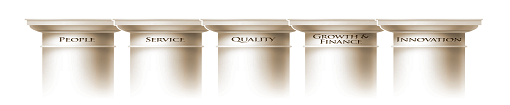 Professional Nursing Practice at VUMC
Nursing Strategic  Plan
Organizational Examples
Unit/Clinic Examples
VMG (Comprehensive Care Center): Interdisciplinary Case Management Plan of Care in Star Panel
Peds Diabetes Clinic:  Annual Diabetes Family Day, Multi-disciplinary education checklist & teaching record in EMG
VUH (Cancer Center):  Screening tools for Palliative Care, phone call follow up post first chemo, post new oncology consult, and post hospice referrals
Women’s Health:  New Parent Advisory Group
VPH:  Creation of individualized behavior charts on child/adolescent unit
Children’s:  8th floor interdisciplinary team rounds include families
Personalized Patient Health Care 

Transform the way in which health is delivered across the continuum in order to ensure highly reliable personalized care, taking advantage of the capabilities and unique contributions of the entire care delivery team.
MyHealth at Vanderbilt
Priority Problems/Plan of  Care
Overview Patient Care (OPC)
STAR Panel
Patient Education & Engagement Record
Cancer Center:  Ongoing pharmacy and nursing collaboration for oral chemo safety processes, Chemo task force activity has netted decrease in errors after implementation of chemo review process
VPH:  RN participation in treatment team meetings
Women’s Health:  C-section infection reduction task force
VMG (Comprehensive Care Center):  Interdisciplinary care conferences  where patients are presented prior to onset or change in treatment
Children’s Hospital:  Leadership staff rounding on patients
Quality Goals
Interdisciplinary Quality Teams (Falls, HAPU, Hand Washing, etc.)
Patient Cultural & Linguistics Council
Patient/Family Advisory Councils
Patient & Family Centered Care 
Interpreter Services
Engage nurses to work with other members of the healthcare team to ensure safe & reliable care

Put in place structures and processes  that ensure patient centered care
Quality, Safety & Service

Our focus is to provide safe, quality 
care to  our patients and families
through our services.
Nursing Model Tactics
Nursing Quality Plan and Council
Prevention Program for Hospital 
     Acquired Conditions
Quality Dashboards
AdminRx
Professional  Practice Model
Women’s Health:  adoption of AWHONN guidelines, staff certification in fetal monitoring
VMG:  Triage form for consistent communication
Children’s:  FIRST program – family initiated rapid response
Peds Diabetes:   staff certification as CDE’s
VPH:  unit specific handbooks and access codes
Integrated Technology
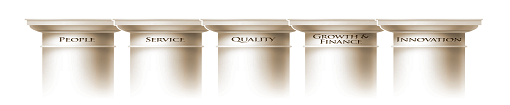 Professional Nursing Practice at VUMC
Nursing Strategic  Plan
Organizational Examples
Unit/Clinic Examples
Nursing Research Evidence-Based Fellowship Program
Nursing Research Website
Eskind Biomedical Library
Mosby’s Online
Octoberfest Research & Poster Day
Tuition Benefit
Interdisciplinary Quality Teams
Handover Protocols
Universal Protocol Processes
Quality Bundles
Cancer Center: Journal Club for Oncology Nurses
Portacath kits for improving sterile technique and reducing CLABSI
Adult ED: use of essential oil atomizers to improve environment in ED
Women’s Health:  Baby Friendly Initiative and New Life Patient Education Books
VPH:  Professional Practice Board and ANCC Psych Specialty Certification Review Course
VMG (Cancer Center):  Standardized evidence based symptom management protocols
Pediatric Diabetes Center:  Monitoring outcomes such as behavior goal attainment, hemoglobin A1C, time to complete initial education process.
Evidence Based Practice & Effective Processes

Lead the nation in producing evidence that will drive nursing practice, recognizing and legitimizing the evolution of knowledge, in a rapidly changing environment.  
Create passion and discipline for the translation of evidence into practice that will optimize patient outcomes.
Women’s Health:  OB  triage access leader and clinic redesign
Children’s Hosp. (8th floor):  HCT rounding on patients
VMG (Comprehensive Care Center):  Interdisciplinary  processes allow reflection of discipline specific focus  yet allows comprehensive approach
Cancer Center:  Collaborative meetings w/ Access Center staff, telephone triage nurses, and cancer clinic staff to bridge communication and care for patients
Quality Goals
Redesign care to optimize nurses’ professional expertise and knowledge

Build systems and a culture of safety that encourage, support and spread vitality and teamwork in all areas of nursing
Interdisciplinary Quality Teams
Handover Protocols
Universal Protocol Processes
Quality Bundles
Professional  Practice Model
Interdisciplinary Collaborative Approach to Patient Care
Clinical Practice Committee (P&P)
Nursing Research Website
Eskind Digital Biomedical Library
Nurse Residency Program
Pediatric Diabetes Center:  Multidisciplinary teams (MD, RN, RD) collaboratively care for patients.  Advisory team which includes community and consumer stakeholders.  Diabetes Family Day.
Adult ED:  3D discharge process which involved both MD and Nursing
Evidence Based Practice

Our interdisciplinary team 
surrounds the patient and family 
to provide evidence-based care.
Integrated Technology
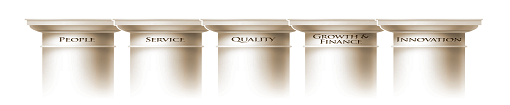 Professional Nursing Practice at VUMC
Nursing Strategic  Plan
Organizational Examples
Unit/Clinic Examples
Transformational Leadership and Professional Development

Create a leadership model that will provide current and future leaders the environment, tools, evidence, and skill development to be innovative and transformational during a time of healthcare reform and transition.
Frontline Leadership Program
S3 Series
Elevate
E3 Mentoring Program
Shared Governance
MICU: Manager serves as a coach in Frontline Leadership Academy.  Asst. Manager is a participant
Pulmonary Clinic (TVC):  actively  support cross training of staff  (subspecialty  clinics and triage role) in order to increase flexibility efficiency of operations
CRNA practice: leadership structure has been redefined to improve communication between novice practitioners, lead CRNA’s and leadership team.
MICU: unit board and preceptor committees take active roles to address issues including safe practices, worklife issues, etc 
CRNA practice:  involvement of team in hiring of new staff. 
Children’s (8th floor): shadowing of RN’s by nurse externs has increased communication/understanding of roles.
Children’s (DOT): mobile triage to decrease patient wait times
Focus on transformational leadership at all levels

Establish a quality learning system so that nurses at all levels throughout VUMC have access to measurement & feedback about innovative care delivery
Quality Goals
Frontline Leadership Program
E3 Mentoring Program
S3 Series
Shared Governance
Nursing Quality Council
Professional  Practice Model
Professionalism & Leadership

The transformational leader creates a compelling picture of the future that inspires and catalyzes people and multidisciplinary teams to realize their full potential. Through trust and engagement, the transformational leader fosters a passion for excellence, continuous improvement, achievement of shared goals and the pursuit of innovative breakthroughs.
Neuro ICU:  Staff have been recognized as an area with a high percentage of staff with either CCRN or Neuro specialty certification
Pulmonary Clinic (TVC):  Clinic leadership actively encourages attendance at continuing education opportunities.
CRNA practice:  lecture series developed by CRNA’s for new CRNA’s. Have also developed an orientation and mentoring program for new hires.
VPNPP
Shared Governance
Frontline Leadership Academy
TN Nurse Practice Act
Tuition Reimbursement
Continuing Education
Certification
Integrated Technology
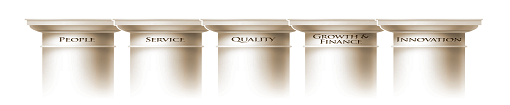